Próxima generación de tendencias digitalespara emprendedoresdigitales
Dra. Nieves García de Frutos
Resumen
Tendencias en comportamiento del consumidor 
Tendencias generales digitales
Tendencias digitales por cliente online
Adquisición
Activación
Conversión
Retención
Descripción de la actividad para la siguiente clase
Tendencias en comportamiento delconsumidor
¿Cómo están cambiando los consumidores?
Tendencias en el comportamiento del
consumidor
La COVID-19 ha tenido un importante impacto sobre consumidor comportamiento:
Ser (más) digital
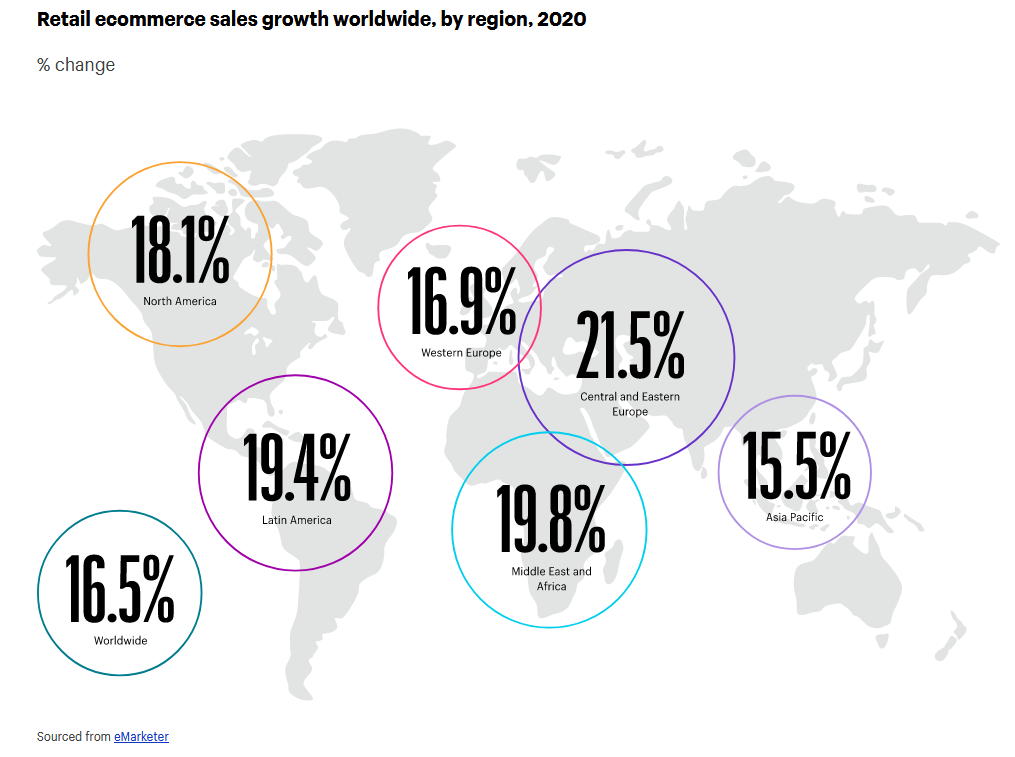 Ha habido un incremento de las ventas e-comercio en todo el mundo.

No todas las categorías de  experimentan los mismo crecimientos
Ser (más) digital
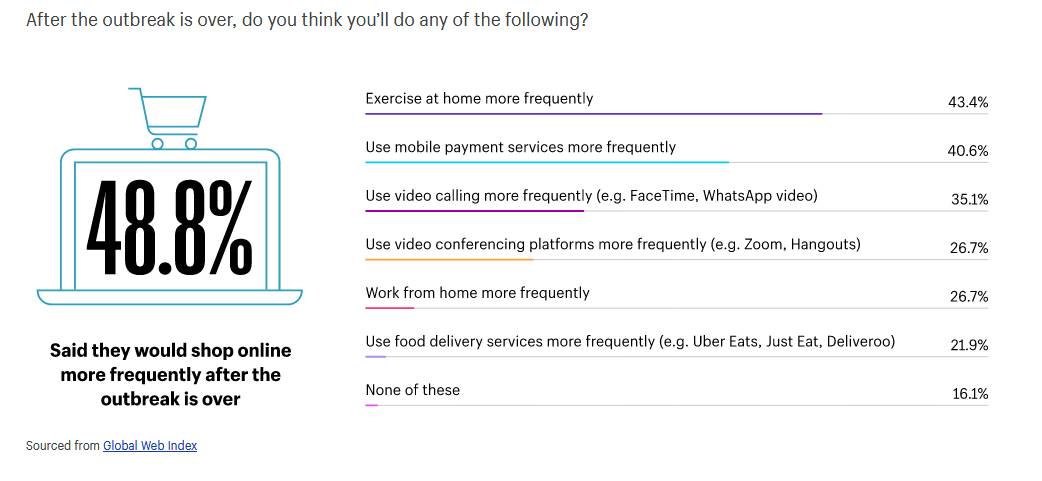 E-commerce no es el único modelo de negocio digital que ha aumentado debido a la pandemia
Ser (más) digital
Consuminores nuevos y vulnerables
La pandemia ha forzado algunos individuos a estar en línea
A estos nuevos clientes les falta capacidad y experiencia para hacer un apropiado uso digital de los producto/Servicio
Algunos de ellos traen malas experiencias  Consumidores reacios
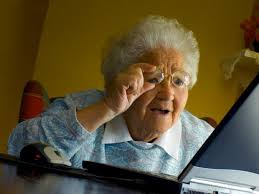 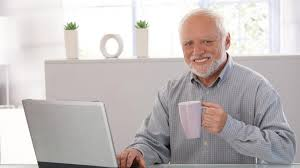 Tendencias generales digitales
Tendencias generales digitales
La importancia del big data ha impulsado muchos cambios en la forma en que las empresas toman sus decisiones

Algunos problemas relacionados con la implementación de big data (Hult, 2020):
Personalización vs. privacidad
Seguimiento continuo
Conjuntos de datos extremadamente grandes que pueden ser analizados computacionalmente para revelar patrones, tendencias y asociaciones, especialmente relacionadas con humanos comportamiento y interacciones (Diccionario Oxford)
Tendencias generales digitales
AI se refiere a programas, algoritmos, sistemas y máquinas que se manifiesta por máquinas que exhiben aspectos de humanos inteligencia y implica máquinas que imitan a "comportamiento inteligentes humanos". (Davenport et al., 2020)
La IA se puede aplicar para analizar y predecir las mejores respuestas a las interacciones del ser humano con un entorno digital.
Tendencias generales digitales
Canales online (web y móvil) y offline son administrados juntos para que el cliente sienta todo el proceso de compra como una experiencia

La interacción percibida no es con el canal, sino más bien con la empresa / marca
Omnis es una palabra latina que significa "todos" o "universal", por lo que omnicanal significa "todos los canales juntos" (Lazaris y Vrechopoulos, 2014).
Tendencias por cliente online
Tendencias de adquisición de clientes
Buscar sobre anuncios!  Mejorar SEO
Voz buscar
Llevar ventaja de local búsquedas
Hacer lista:
Incorporar lenguaje "natural" sobre tu sitio web
Crear una página de preguntas frecuentes
Integrar preguntas a tu potencial clientes a través de los sitio web
Hacer los web móvil sensible
Hacer lista:
Crear una cuenta Google Mi Negocio 
Investigar la palabra clave local 
Ganar críticas positivas 
Generar contenido basado en la ubicación
Hacer los web móvil sensible
Tendencias de adquisición de clientes
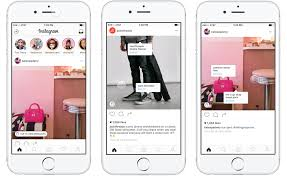 Se social

Integrar social comercio 
Alentar y reutilizar usuario generado contenido sobre medios de comunicación social
Crear transmisión en vivo eventos dónde usted Puede mostrar tu productos
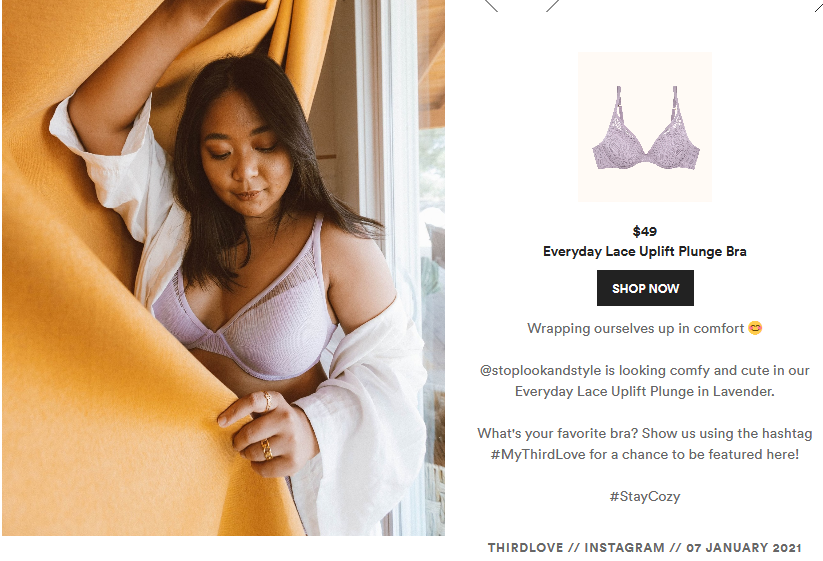 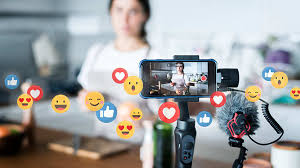 Tendencias por cliente online
Tendencias de activación de clientes
Modelos de negocio brick y click
Tomaventaja del comercio local, pero supera alguna de sus limitaciones
Combinación de experiencia online y offline 
Una buena implementación de omnicanal es necesaria
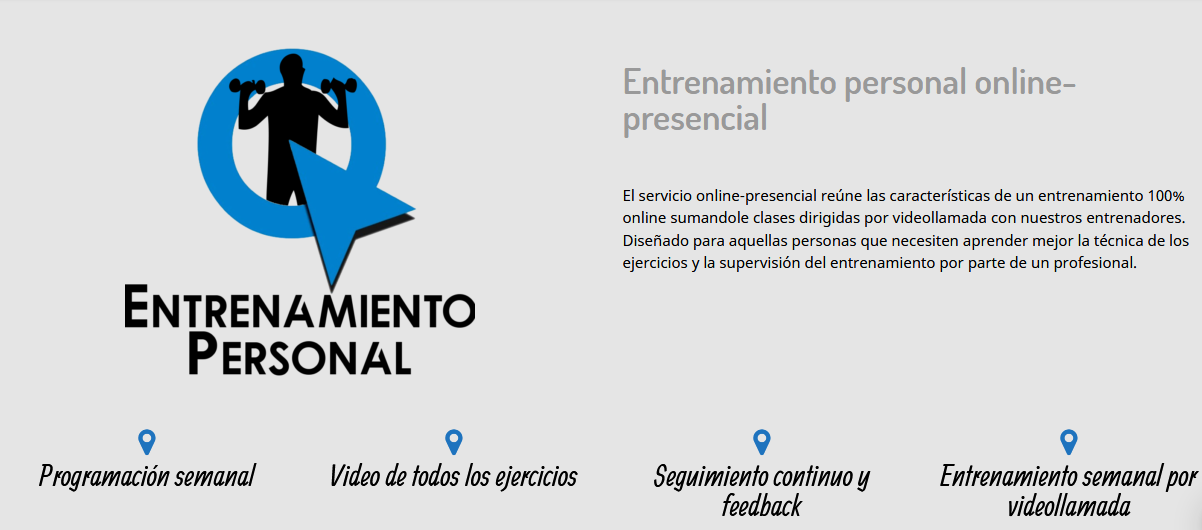 https://entrenamientopersonalmove.es/entrenamiento_personal/
Tendencias de activación de clientes
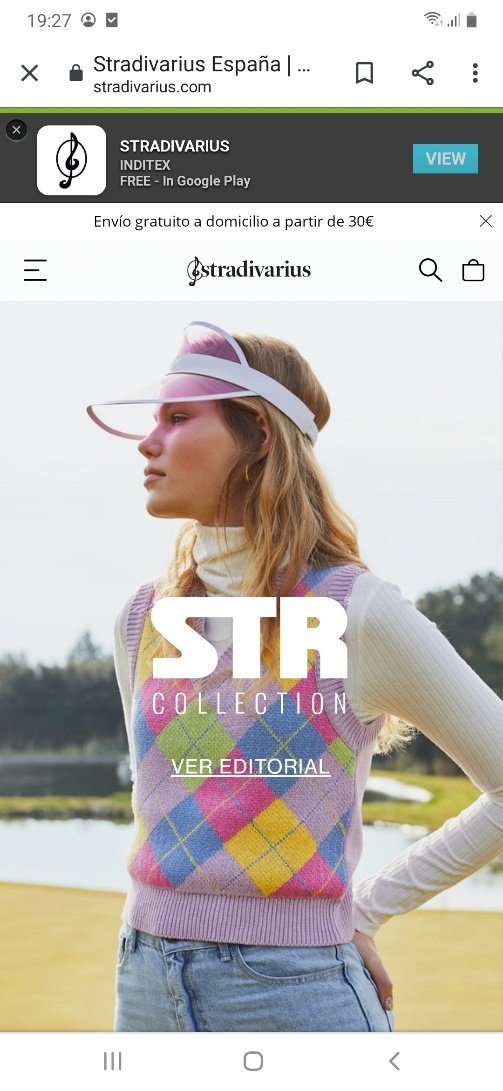 Sitios web
Más imagenes 
Mejor imagenes (360º)
Menos texto  Utilizar atajos
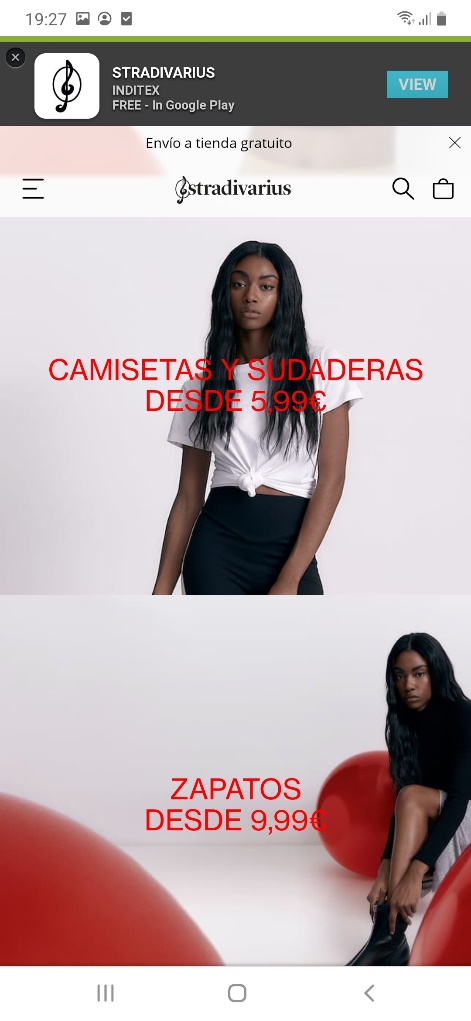 https://www.stradivarius.com/es/
Tendencias de activación de clientes
Lenguaje natural  Cómo hacer tu usuarios hablar?
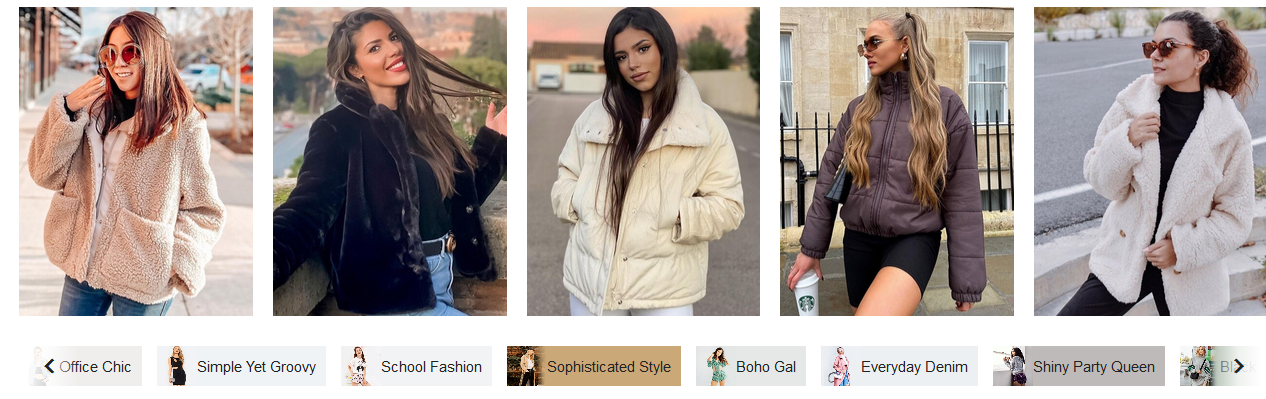 https://www.shein.com/
Tendencias de activación de clientes
Comercio conversacional
Virtual  Motorizado por AI, ofertas mejor recomendaciones
Personal  Algunos segmentos de clientes valoran la posibilidad interacutar con un ser humano real
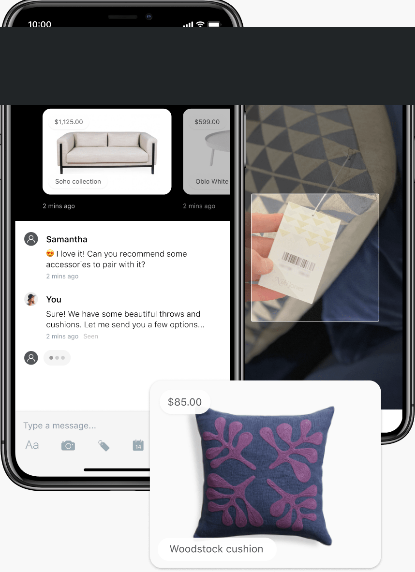 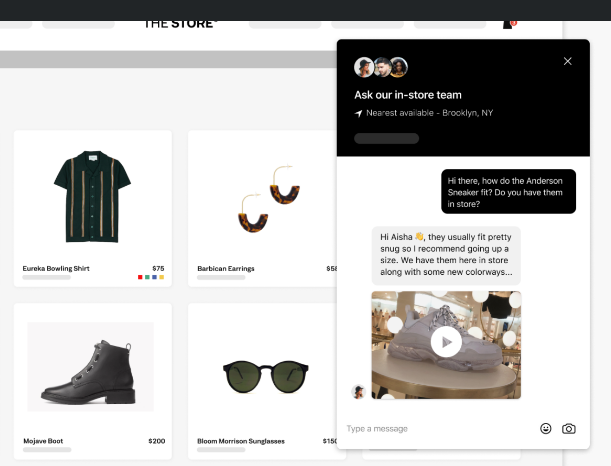 https://www.usehero.com/
Cliente activación tendencias
Aumentado Realligy (ARKANSAS): 
Ofertando una representación visual de productos  Reduce riesgo percibido de fallo
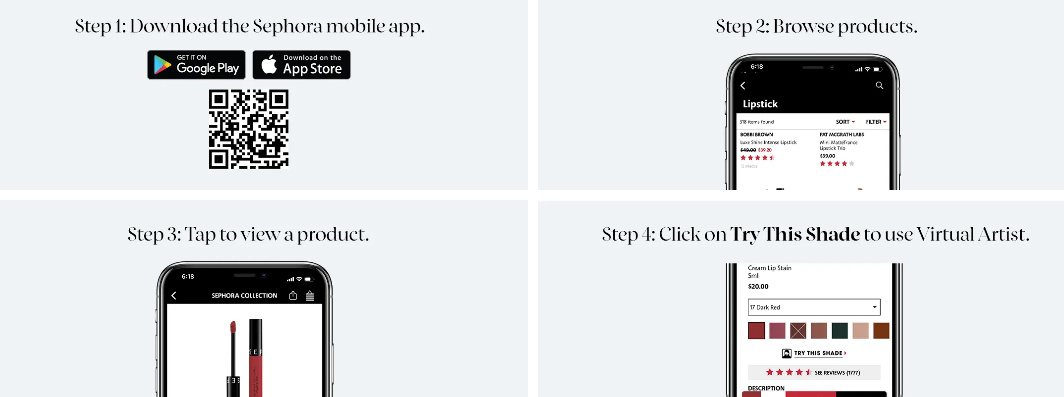 https://www.sephora.sg/pages/virtual-artist
Tendencias de activación de clientes
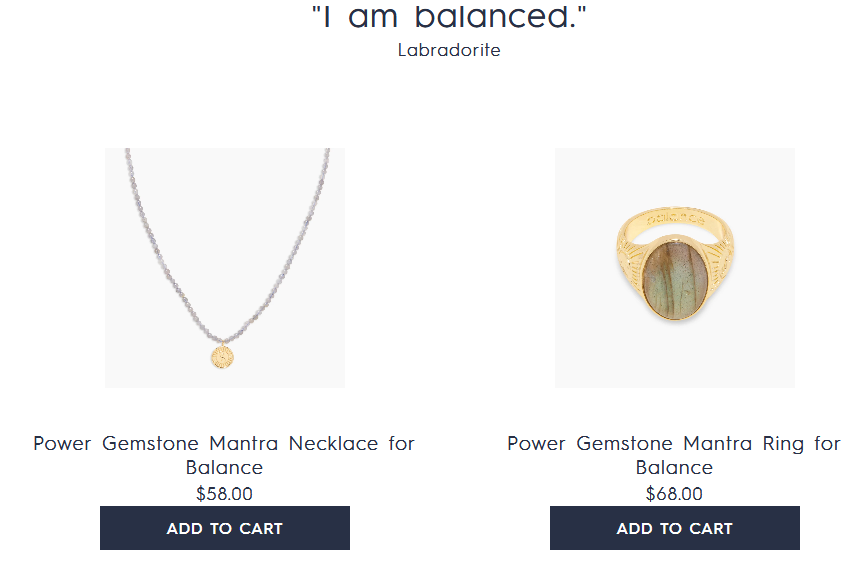 Personalización 
No siempre se trata de tener instrumentos sofisticados de software
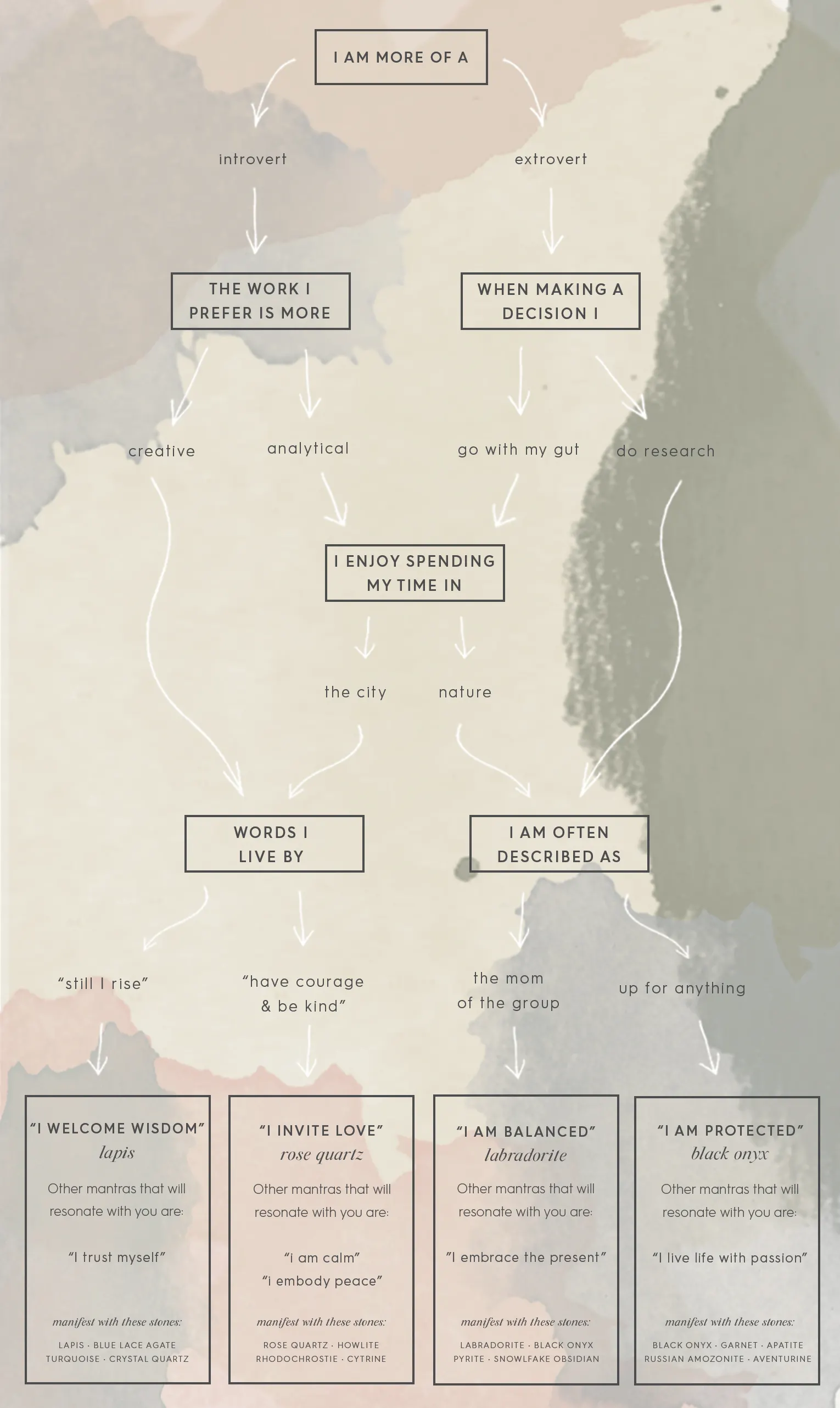 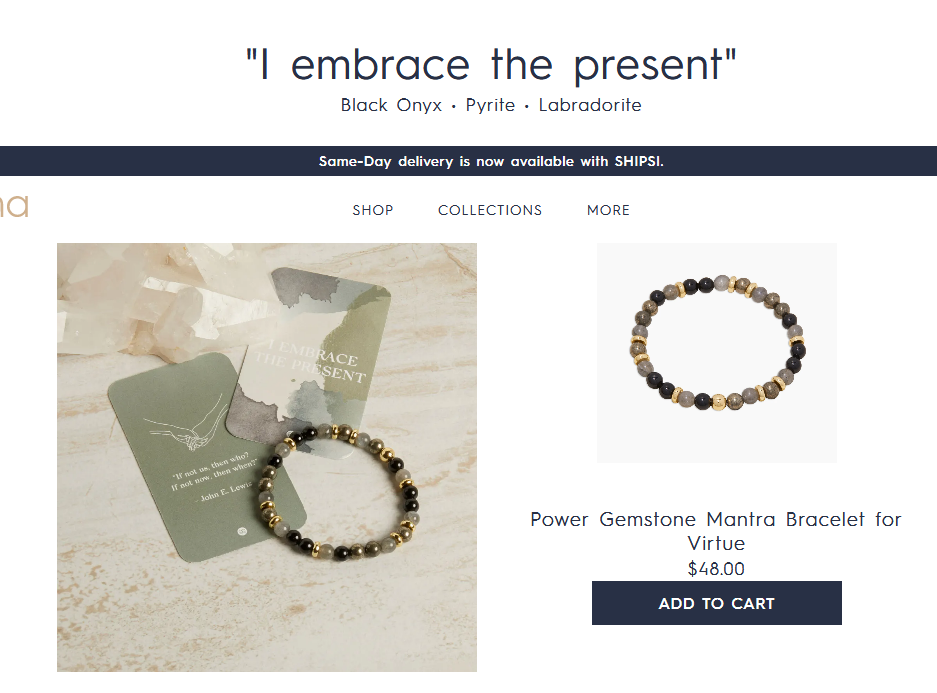 https://gorjana.com/blogs/g-journal/powergemstone-quiz
Tendencias de activación de clientes
Personalización: 

Personalización de producto es muy apreciado por algunos consumidores
Otros preferirán la versión estándar
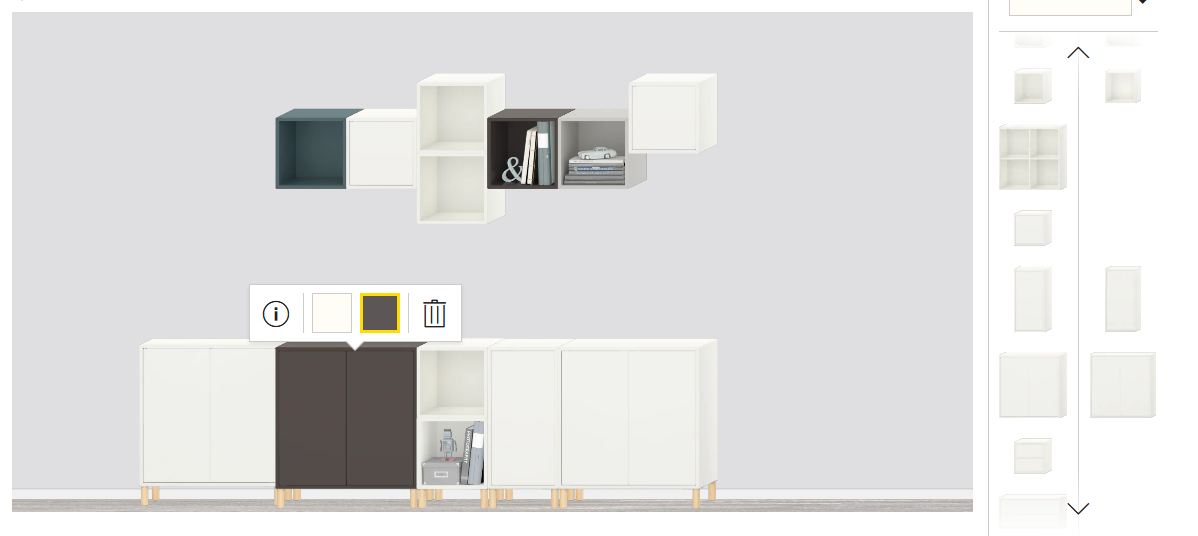 https://www.ikea.com/es/es/planner/eket-planner/#89386131
Tendencias de activación de clientes
Página de producto: Alineación con valor adicional de empresa
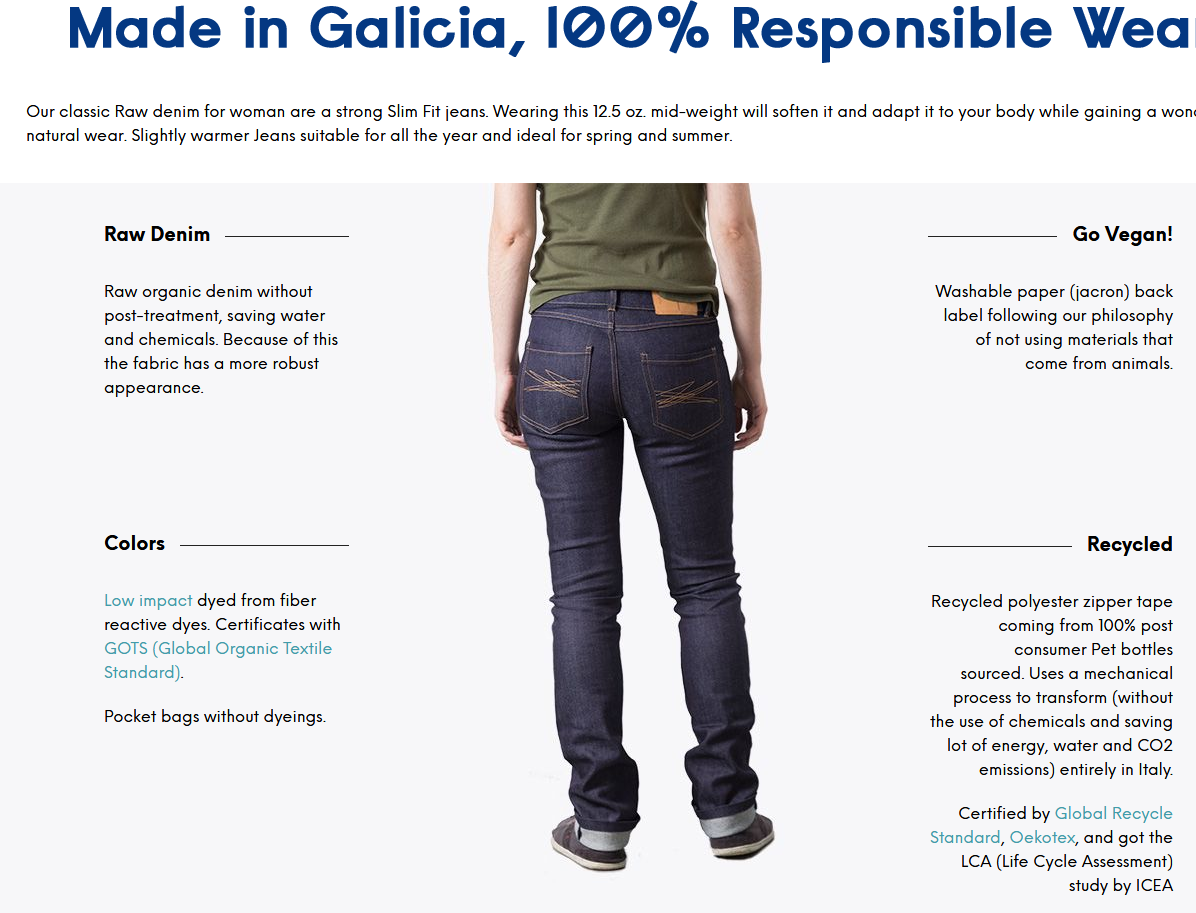 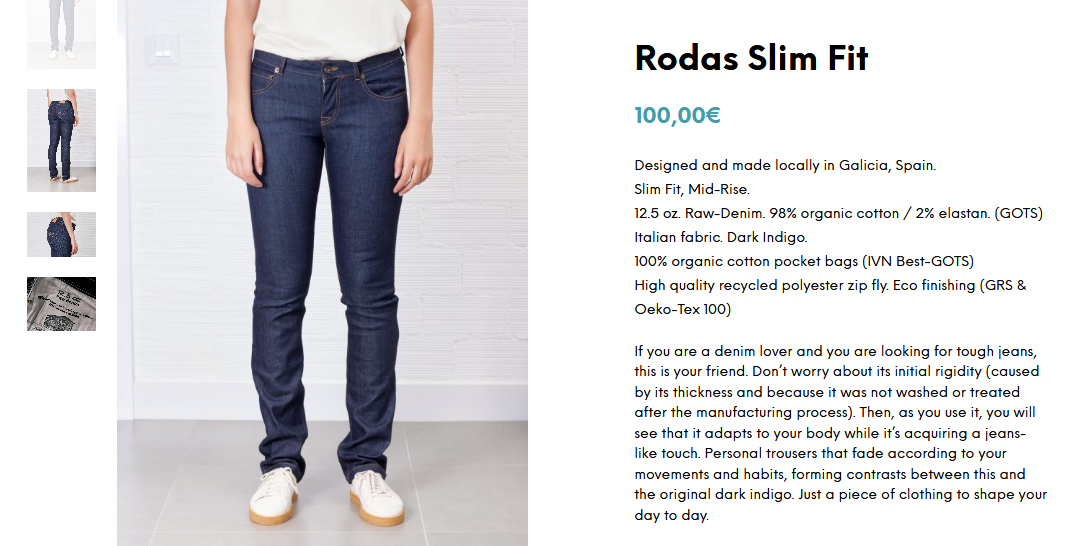 https://xiroeco.com/producto/ecojeans-slim-fit-mujer/
Tendencias por cliente online
Tendencias de conversión de cliente
Dinámica precios
Adaptación del precio basado sobre diferente factores 
Competencia
Fecha
Cliente, etc.
El objetivo es ofertar los precios más adecuados  para cada cliente a cada momento
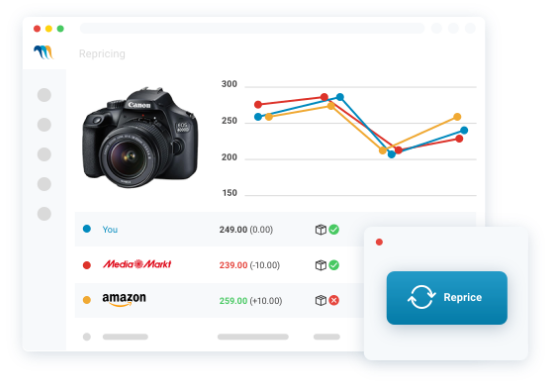 https://www.minderest.com/es
Tendencias de conversión de cliente
Variedad de puntos de venta
Asegurar de ofertar sin problemas online y offline
Ser consciente de integrar todos los puntos de venta (es decir, sitio web, medios de comunicación social, mercados)
Tendencias de conversión de cliente
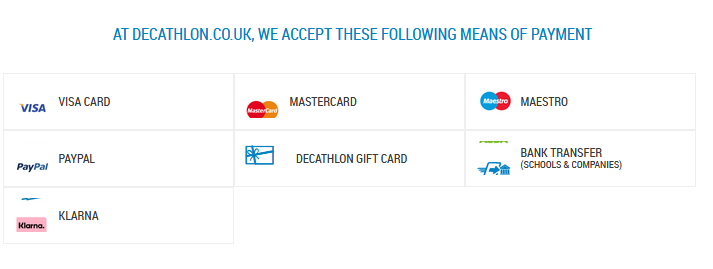 Métodos de pago
La mayoría clientes usan carteras virtuales o crédito tarjetas
Nuevo métodos 
Pagos basados en el móvil 
Criptomoneda
Comprar ahora, pagar último
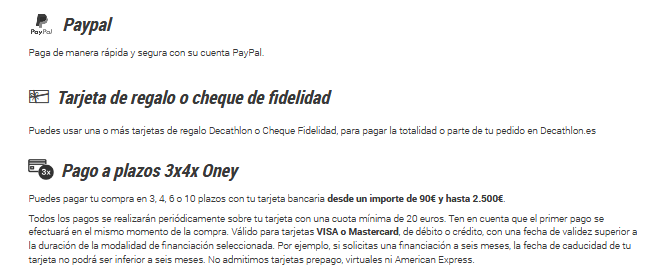 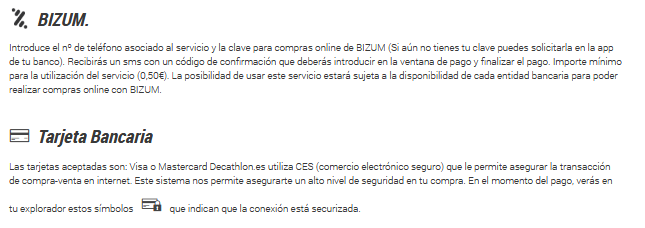 https://www.decathlon.es/es/landing/formas-pago/_/Ra-formas-pago
Tendencias de conversión de cliente
El transporte es uno de los mayor retos por el e-commerce
Envío Gratis es preferido  Consumidores están dispuesto a hacer pedidos más grande si el envío es gratis
Tiempos de entrega más cortos 
Devoluciones gratis
Envío sostenible
Reutilizable
Reciclado 
Biodegradable 
Vehículos eficientes
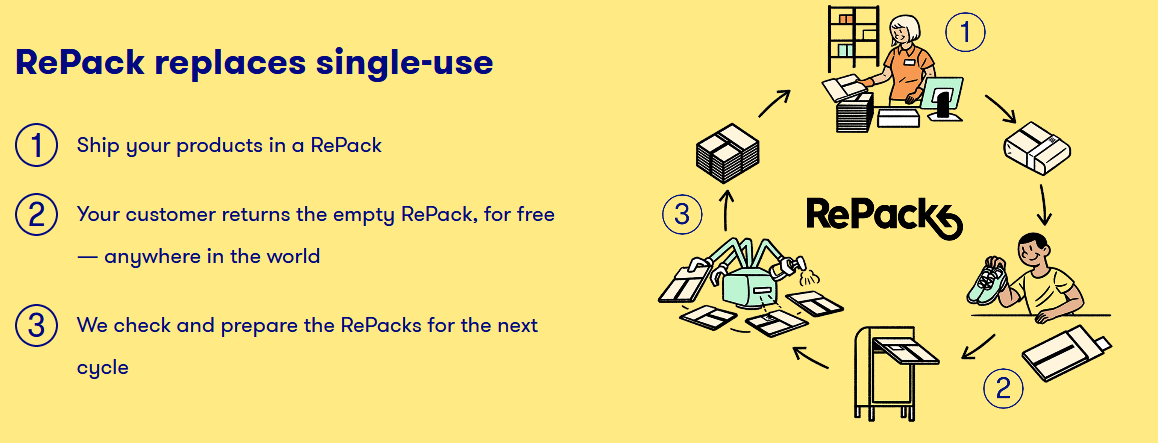 https://www.repack.com/
Tendencias por cliente omnline
Retención de clientes
Convirtiéndose más importante que nunca debido a la creciente adquisición costos
No todos clientes son buenos clientes  Identificar los más valiosos y formas de conversión s
Usar instrumentos analíticos para descubrir aquellos que:
Convertir en menos tiempo
Compran mas veces
Muestran más alto frecuencia
Gastan más dinero
Están hablando bien sobre usted
Retención de clientes
Oferta subscripción 
Reabastecimiento: Para productos con una demanda habitual 
Curación: selección de productos ese mayo ser interesante por tu cliente
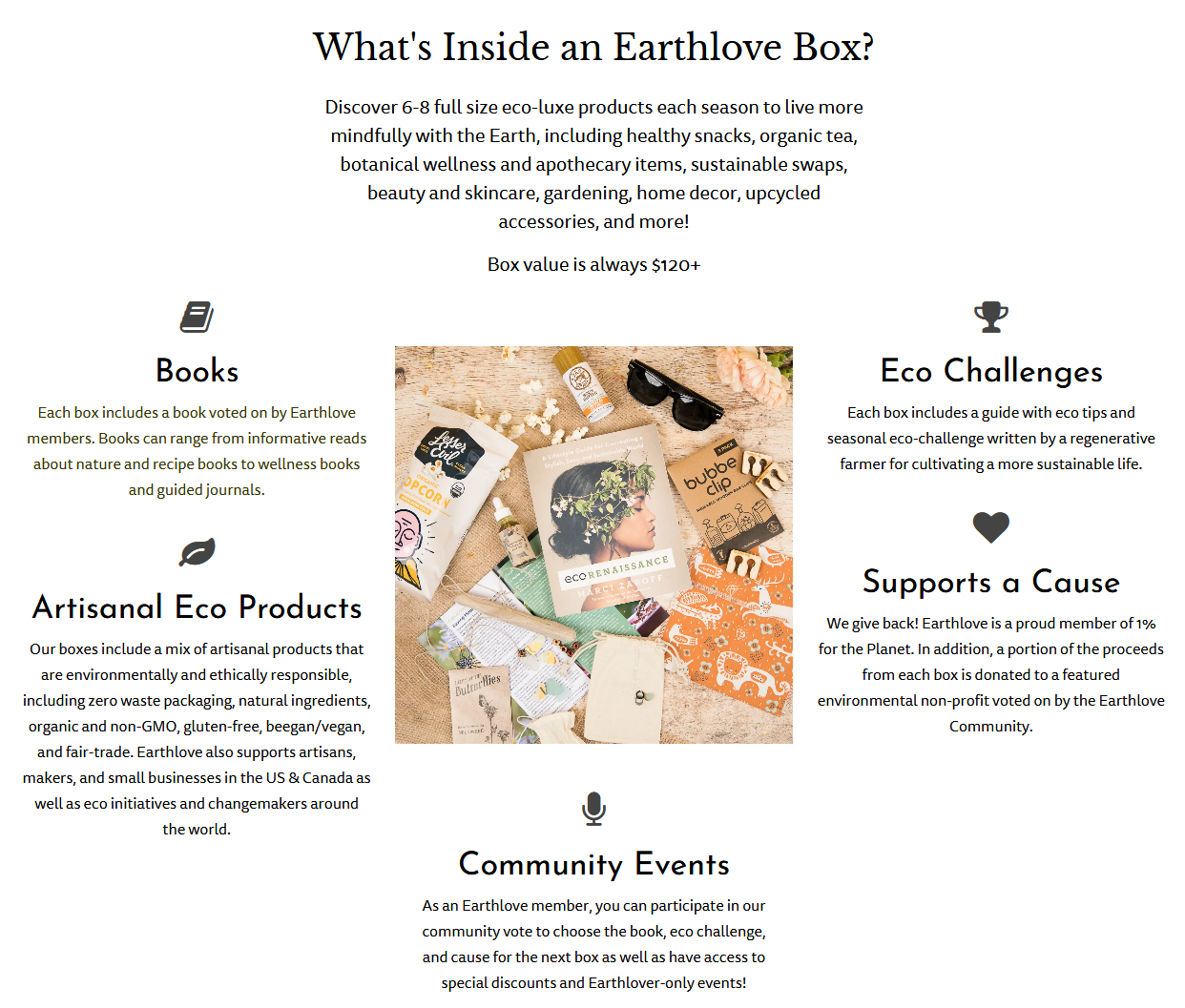 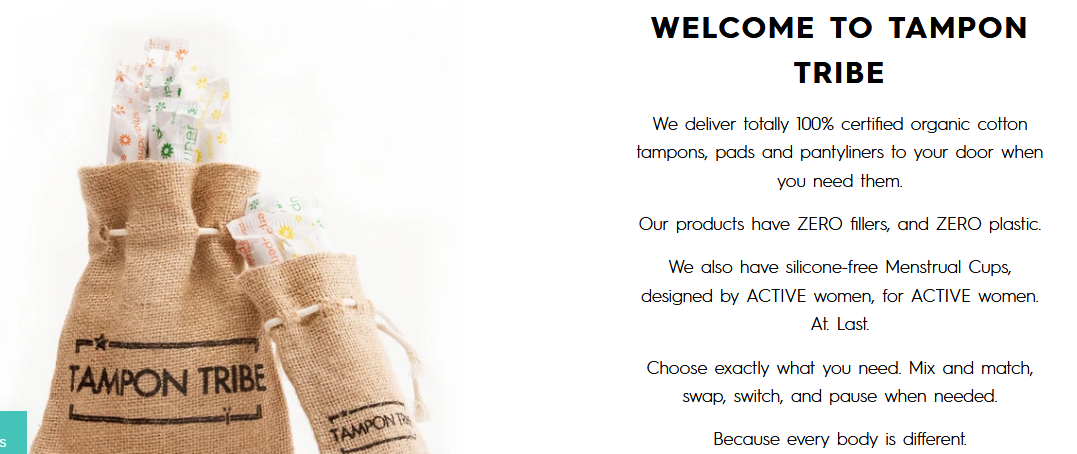 https://earthlove.co/
https://tampontribe.com/
Cliente retencion
Usar programas de fidelización o elementos de gamificación
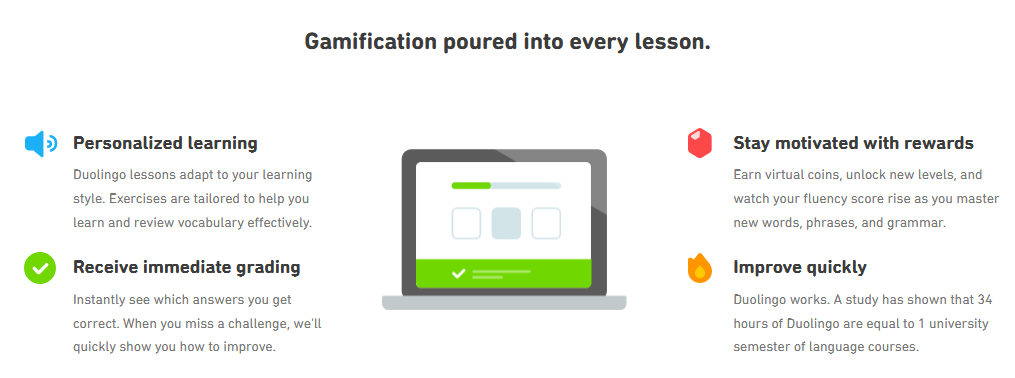 https://en.duolingo.com/
Retención de clientes
Ampliación ciclos de vida del producto
Permitiendo reparar
Venta partes y reparar kits
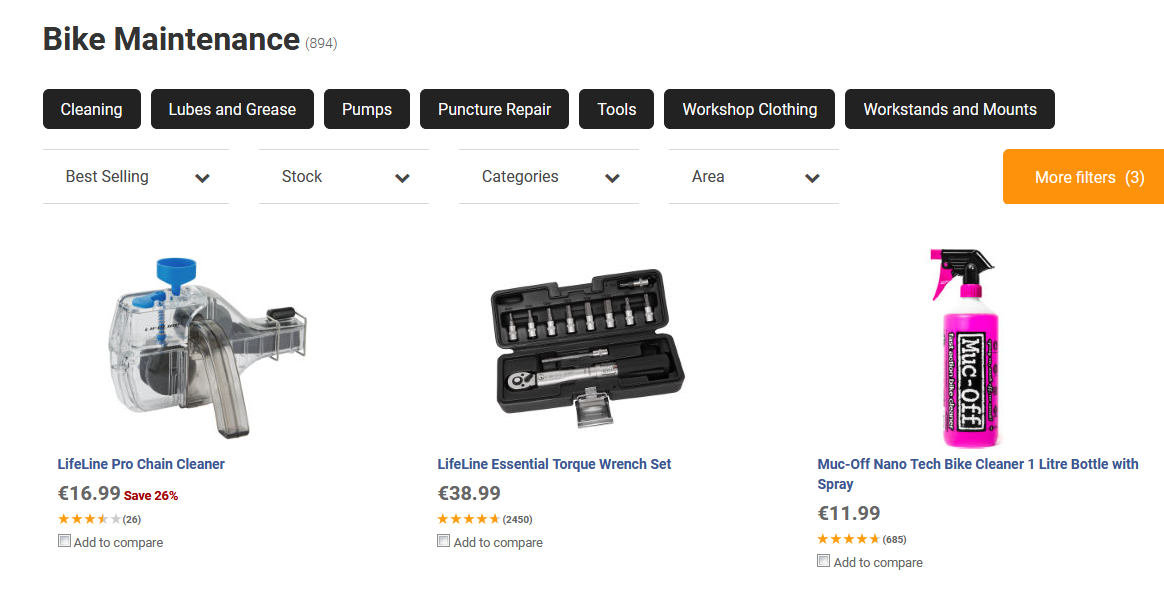 https://www.wiggle.co.uk/bike-maintenance
Actividad para las siguientes clases
En pareja con tu equipo, discutir cómo podría implementar algunos tendencias en tu proyecto 
Hacer no olvidar:
Tu valor propuesta 
Tu objetivo grupo
Siguiente clase, cada grupo voluntad tengo para regalo su resultados:
Cuales tendencias están usted adoptando por tu negocio ¿idea?
Cómo están usted adaptación ellos?
¿alguna pregunta?